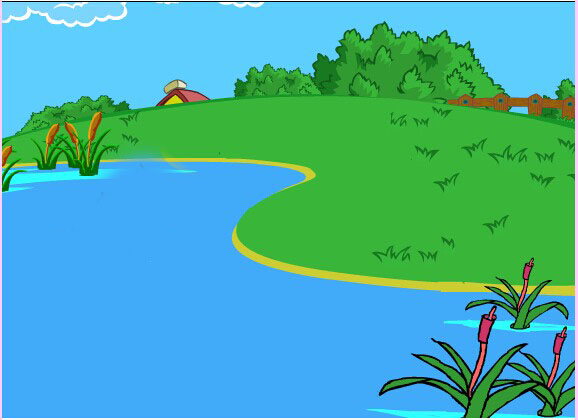 小鸭找朋友
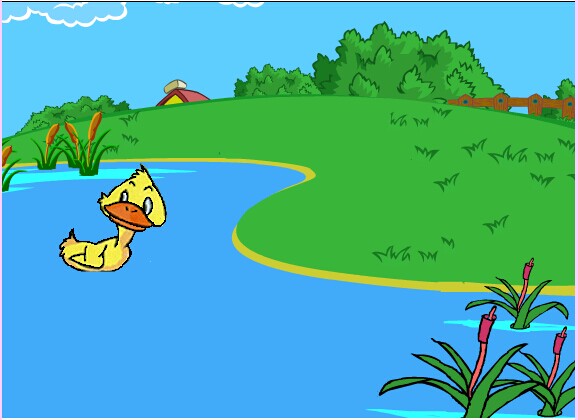 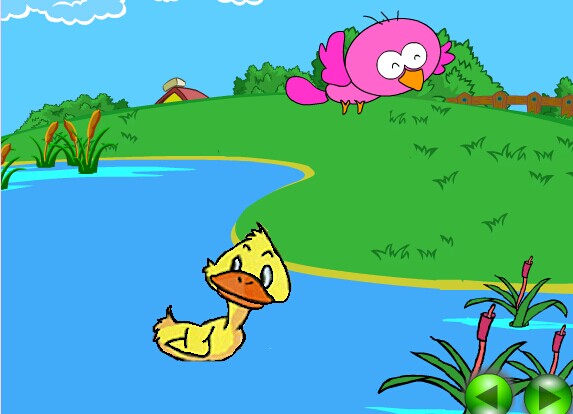 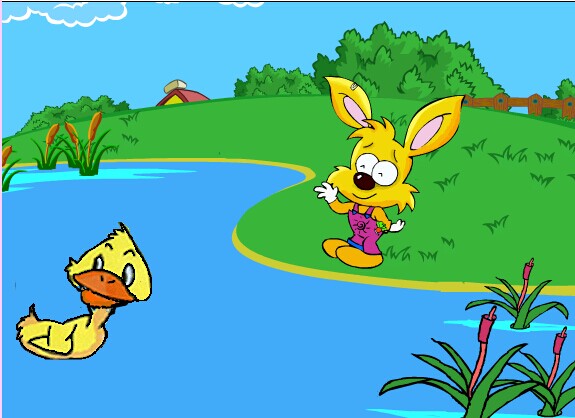 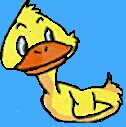 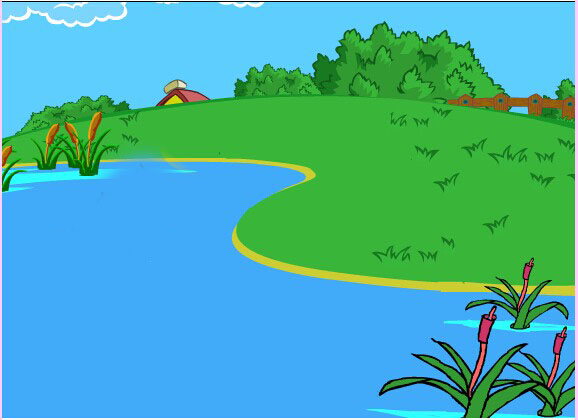 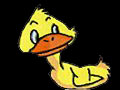 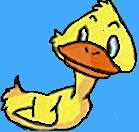 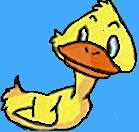 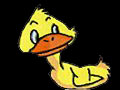 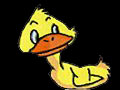 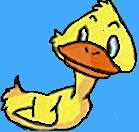 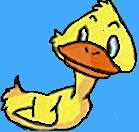 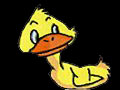 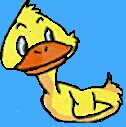 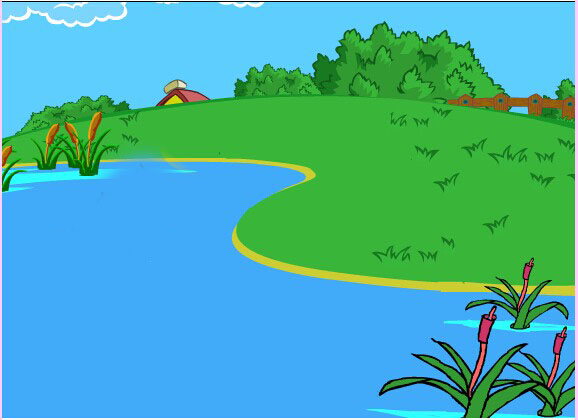 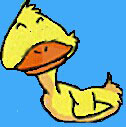 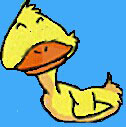 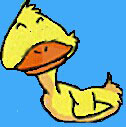 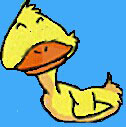 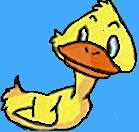 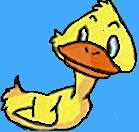 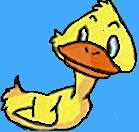 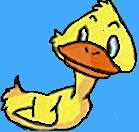 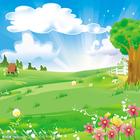 小鸭高兴的笑了，小鸭为什么笑了？
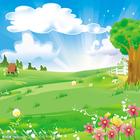 你和谁是好朋友？